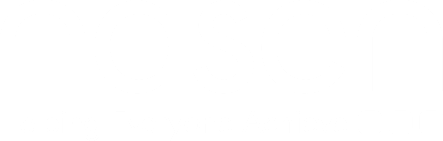 SENCOs network


Tuesday 23rd May 2023
4 – 5.30pm

Alex Grady, Head of Education and 
Whole School SEND
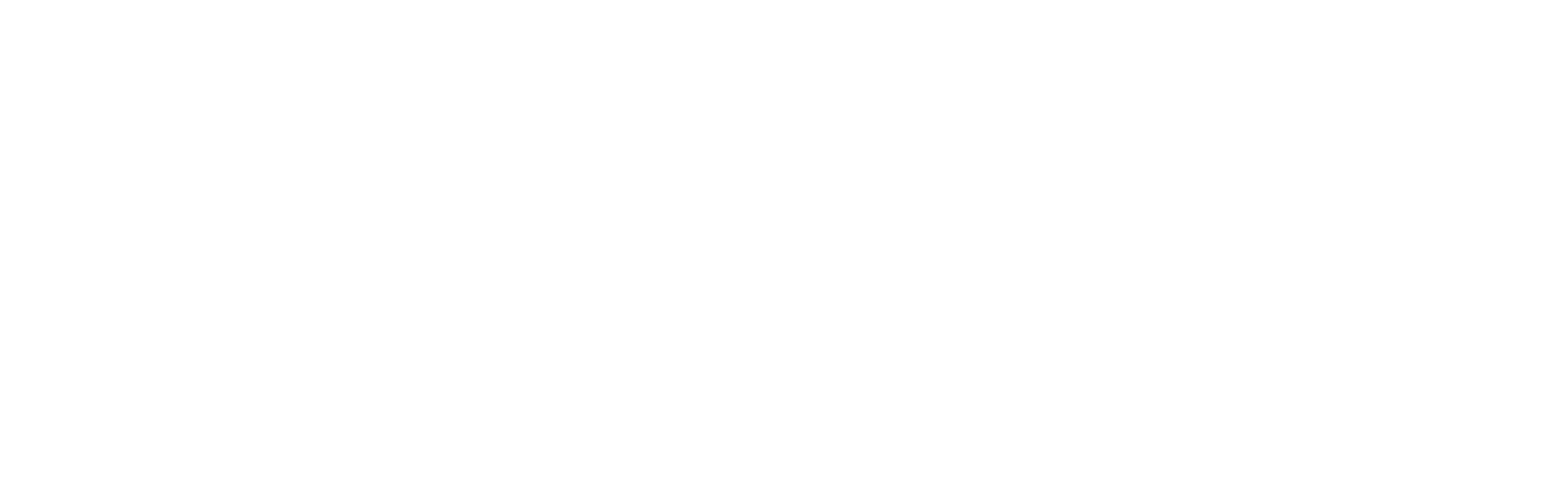 Our session today:
Welcome and introductions

News and updates

Sharing effective practice: Transition 

Spotlight theme: Speech, Language and Communication Needs

Breakout rooms: Your opportunity to talk to other SENCOs

Resources: Free and paid-for Transition and SLCN resources

What focus would you like for future meetings?
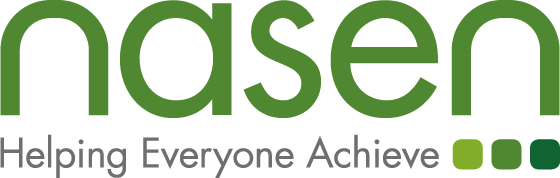 News and updates
Hear Education Minister with responsibility for SEND, Claire Coutinho, discuss the SEND&AP Improvement Plan:
https://nasen.org.uk/news/minister-talks-about-send-and-ap-improvement-plan

nasen Live 7th July tickets on sale: 
https://nasen.org.uk/nasenlive-2023

Free Whole School SEND webinars in May and June:
https://www.wholeschoolsend.org.uk/events 

nasen SEND CPD on Demand – access to 70+ recorded webinars
    (£199 for individuals, £750 for whole school):
https://nasen.org.uk/send-cpd-on-demand
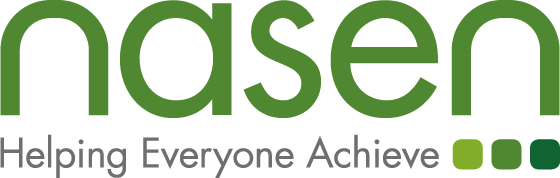 [Speaker Notes: https://nasen.org.uk/news/minister-talks-about-send-and-ap-improvement-plan

https://nasen.org.uk/nasenlive-2023

https://www.wholeschoolsend.org.uk/events 

https://nasen.org.uk/send-cpd-on-demand]
Sharing effective practice:
Transition

What do we mean by ‘transition’?
What are the issues?
What have you done that works well?
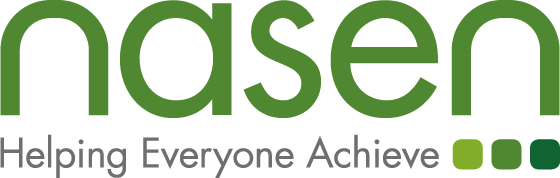 Spotlight theme: Speech, Language and Communication Needs

Introducing Sam….
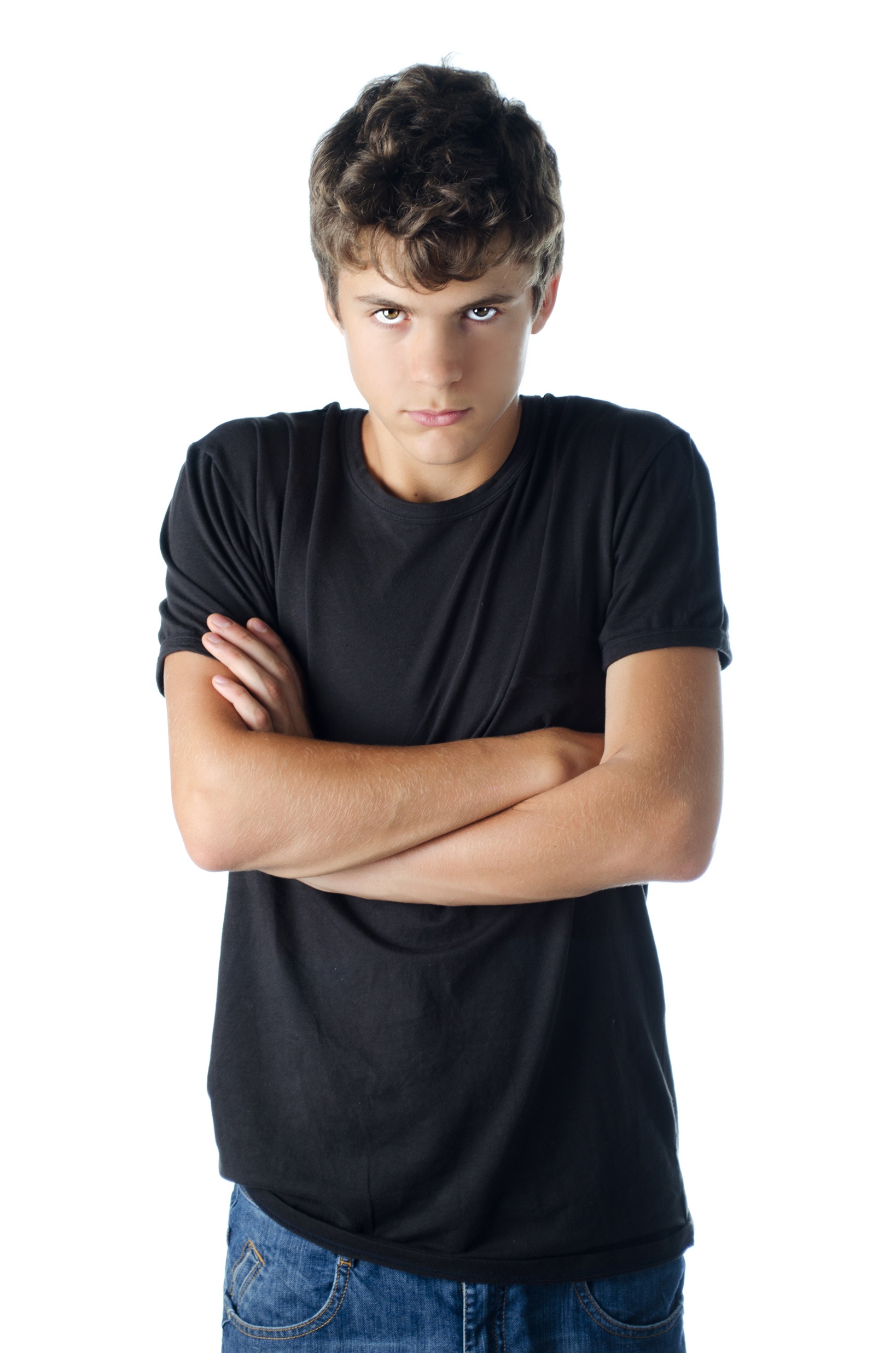 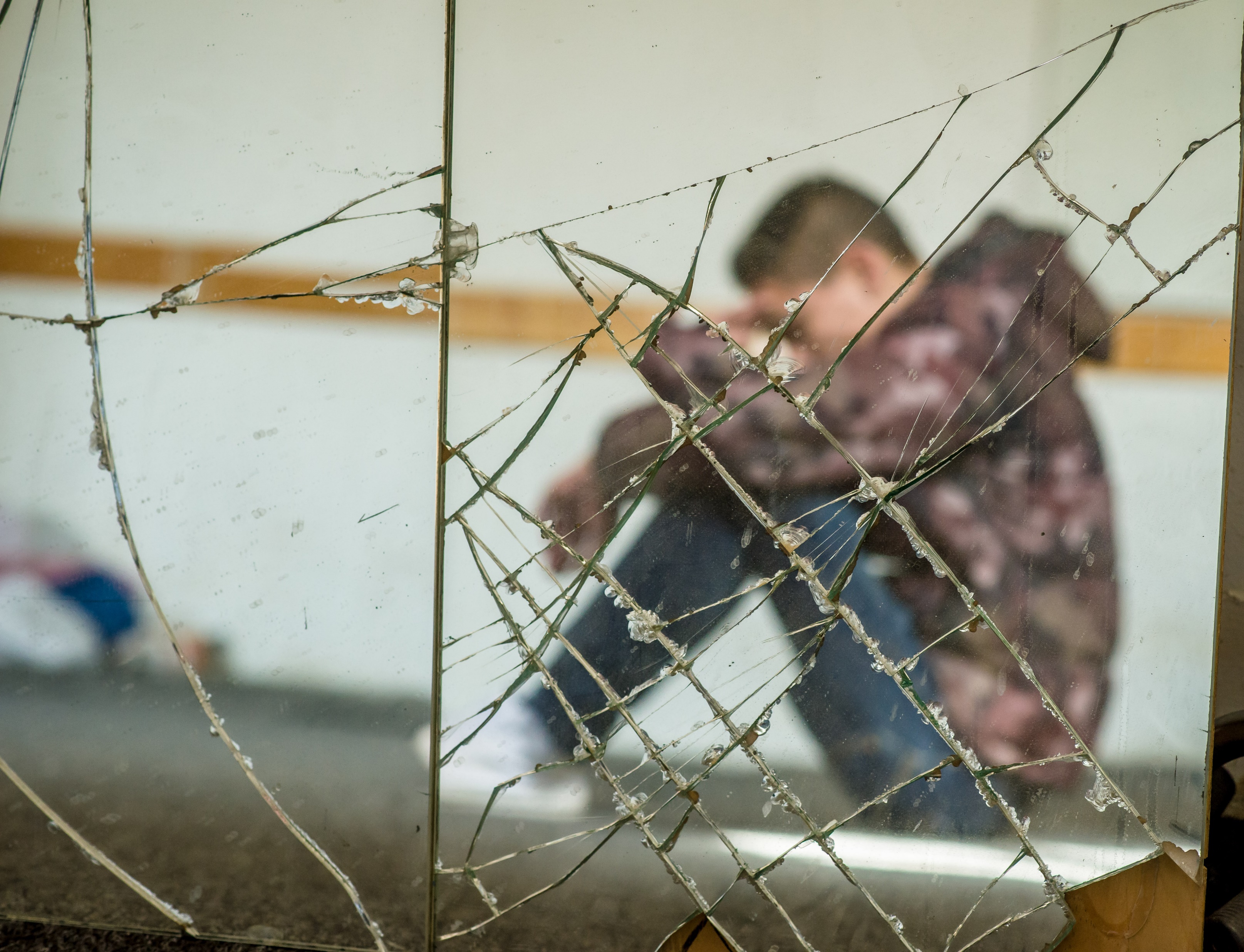 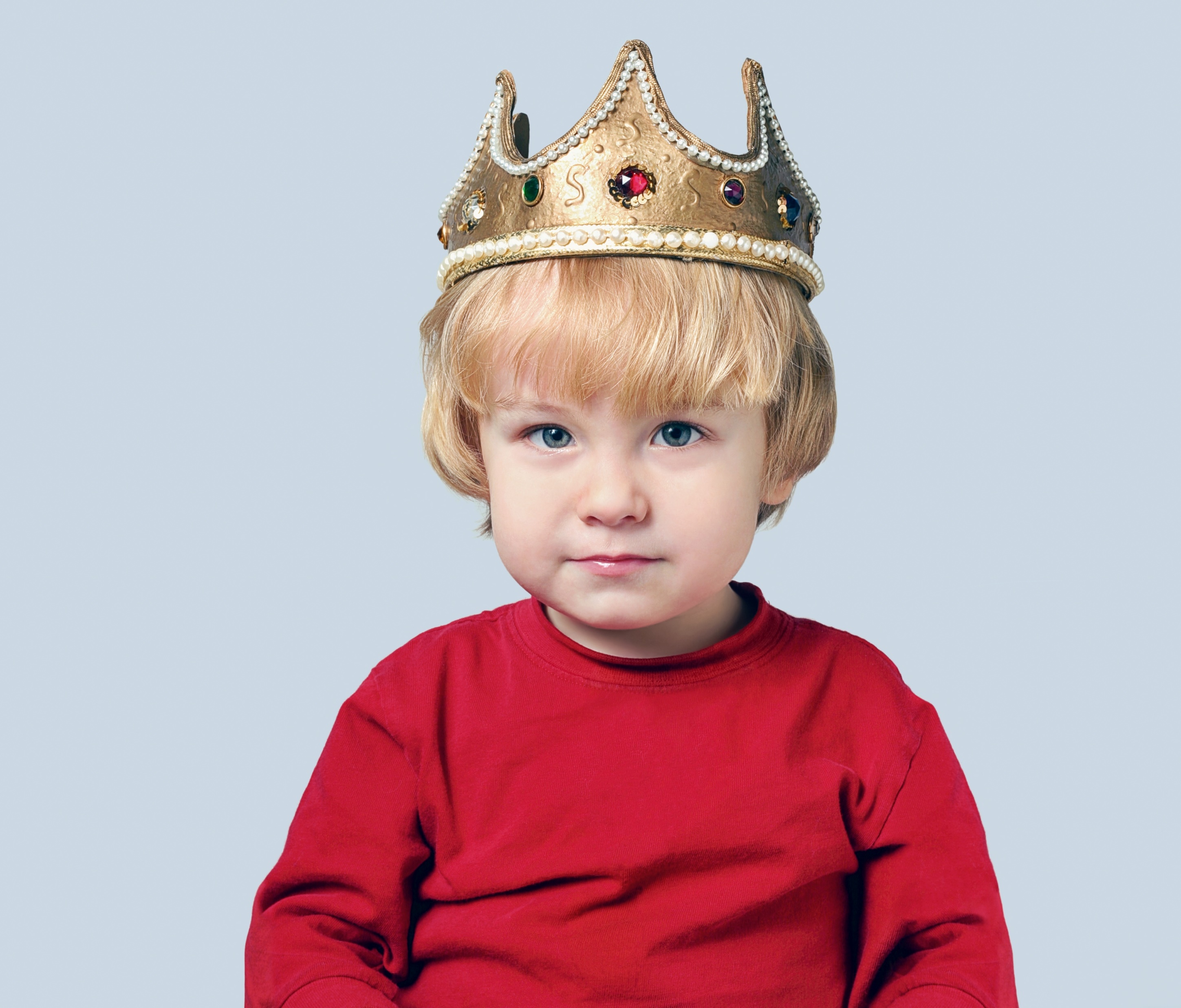 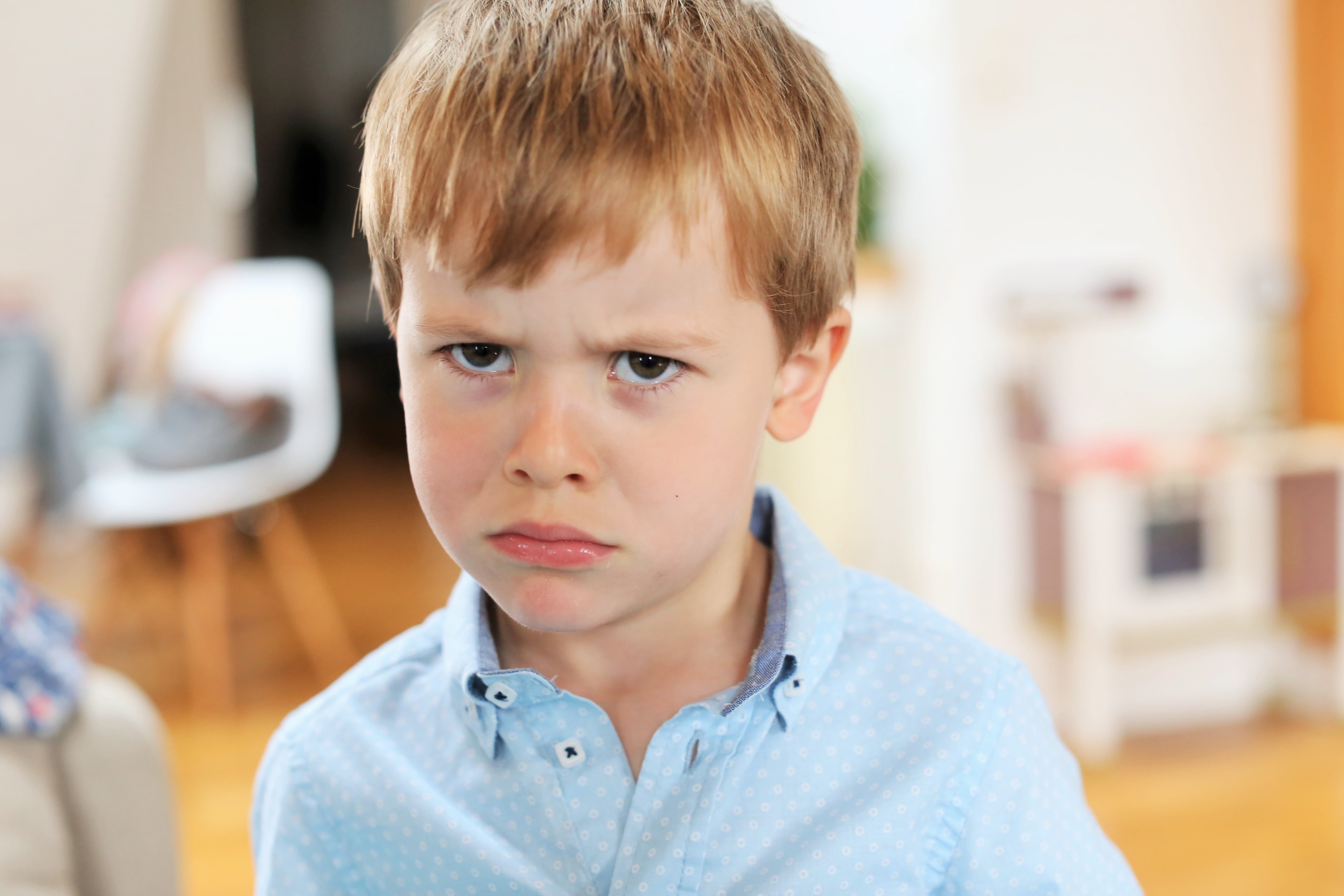 Age 3
Age 8
Age 13
Age 16
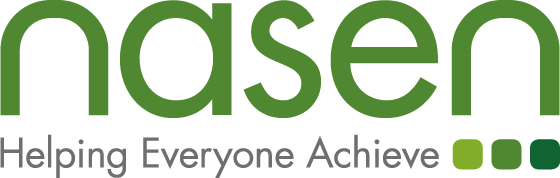 Some statistics…
1 in 4 children who struggled with language at the age of 5 did not reach the expected standard in English at the end of primary school, compared  with 1 in 25  children who had good language skills
81% of children with emotional or behavioural ‘disorders’ have unidentified SLCN
Children with vocabulary difficulties at age 5 are 3 times more likely to have mental health problems in adulthood and twice as likely to be unemployed when they reach adulthood
60% of young offenders have low language skills
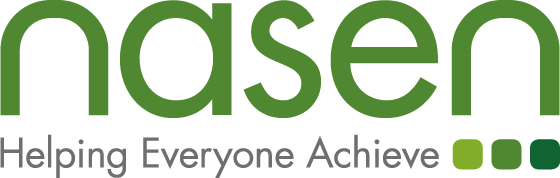 Source: Public Health England, 2020
Communication and Interaction needs: SLCN
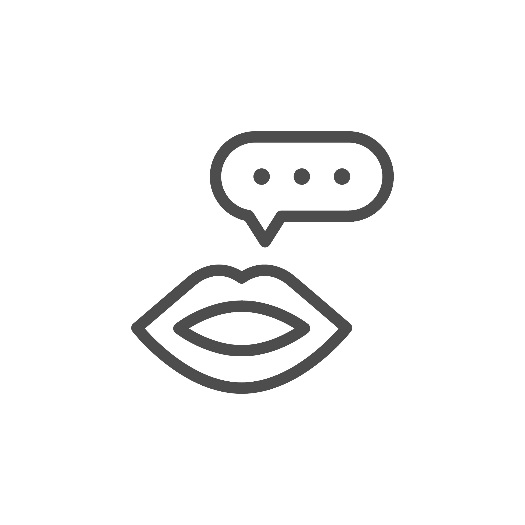 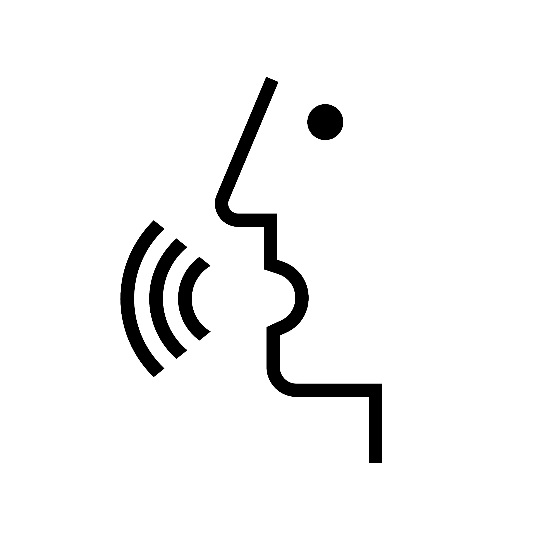 Speech sound production
Expressive language
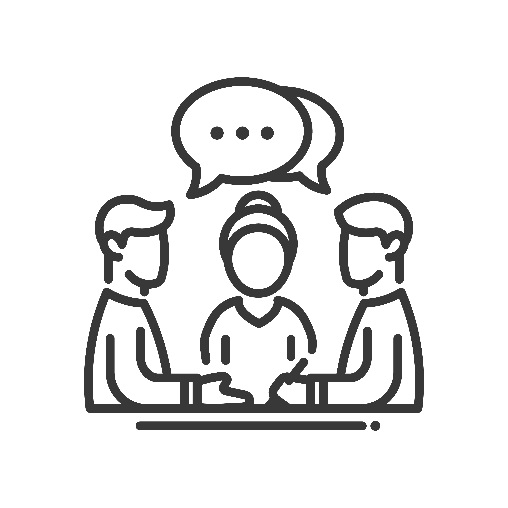 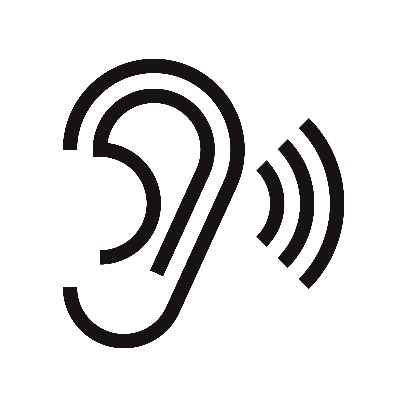 Receptive language
Pragmatics or social use of language
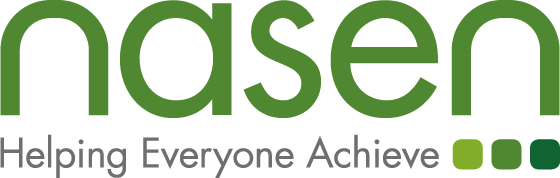 Creating communication friendly environments
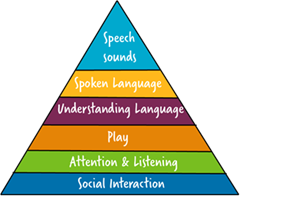 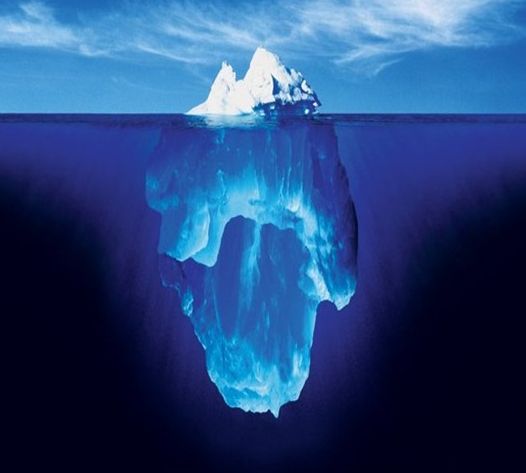 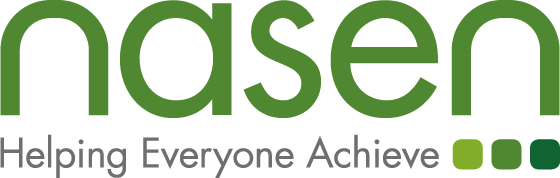 Stages of attention and listening
How long should we expect children to attend (concentrate/listen) for?
Rule of thumb: as many minutes as their age
Consider: What implications does this have for ‘carpet time’?
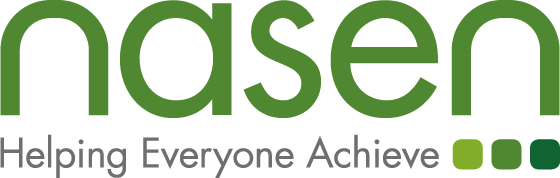 The importance of play for language development
There are developmental stages for play just as there are for listening and attention.

A typically-developing child does not usually play with (rather than alongside) peers until the age of 3-4.

Many children are not at this stage of development – this will impact on their language development too, as they are less likely to be using language to negotiate, argue, take turns, give opinions etc.

Consider: Do children in your classrooms/playgrounds have the opportunity to develop their play skills?
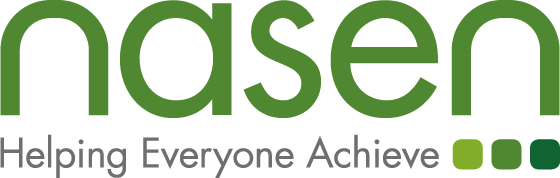 How can you support receptive language development?
Use visual support:
Objects 
Photos
Pictures
Icons
Written prompts
Develop vocabulary:
Clap syllables
Think of a rhyme
Draw a picture
Put it in a sentence
Support listening:
Adapt adult language
Use effective non-verbal communication
Minimise distractions including noise levels
Reduce cognitive load
Follow specific recommendations from SaLT
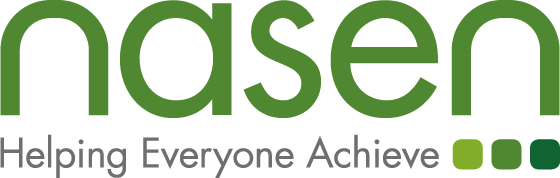 How can you support expressive language development?
Limited vocabulary:

Categories to make links
Word displays with visual keys
Pre-teaching
Word-finding difficulties:

Describe/Cue 
Categories to make links
Word displays with visual keys
‘Forced alternatives’
Word-order difficulties:

Model the accurate word-order but do not correct or make them repeat it
Grammatical markers: 

Model the accurate marker but do not correct or make them repeat it
Follow specific recommendations from SaLT
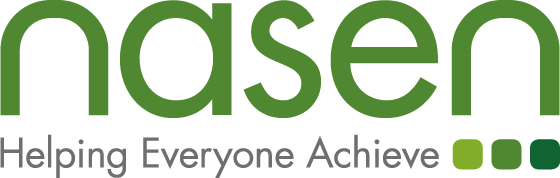 How can you support the social use of language (pragmatics)?
Treat with understanding
Conversational rules
Make and maintain friendships
Make others aware, with consent
Jokes and sarcasm
Appear rude and uninterested
Social skills groups
In/appropriate language
Flat intonation
Social stories
Follow specific recommendations from SaLT
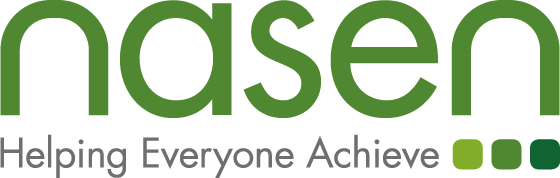 How can you support speech sound production difficulties?
Listen to content 
i.e. the message
Wait if necessary - don’t speak for them
Model the sound accurately without correcting them
Ask the child what they prefer
Follow specific recommendations from SaLT
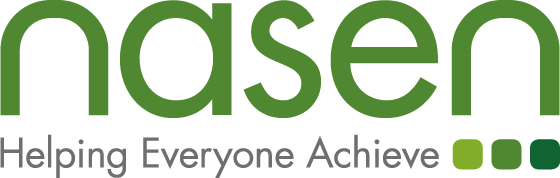 SLCN and the link to behaviour
All behaviour is a way of communicating about an unmet need
We need language to:

Communicate our needs and wants

Deal with difficult situations 

Understand and interpret other people’s thoughts and feelings

Understand rules and consequences

Reason with ourselves

Resolve conflicts

Manage social relationships
Two-thirds of pupils at risk of exclusion from school have language difficulties.

Clegg et al. (2009) Language Abilities of secondary age pupils at risk of school exclusion
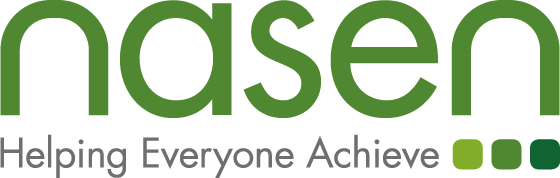 Discussion time:
Breakout rooms
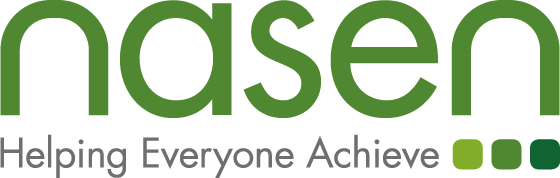 FREE membership
About nasen
Find out more: www.nasen.org.uk
nasen is a not for profit organisation that supports ALL education practitioners to meet the needs of all pupils, including those with learning differences.
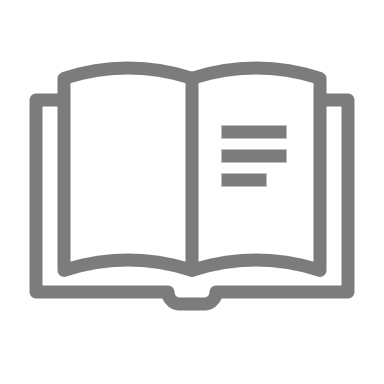 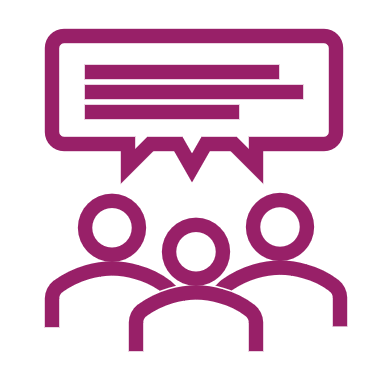 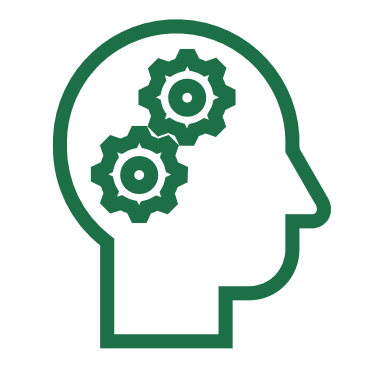 Networking
Online and face-to-face networking opportunities available so you can share and learn from other like-minded professionals
Informed
Providing the latest news and policy updates in the SEND sector as well as helping to inform decisions at government policy level
CPDL
Enhance your professional portfolio and development with our premium training courses and events
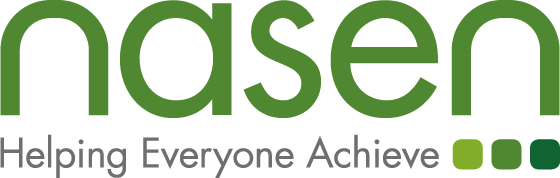 [Speaker Notes: https://nasen.org.uk/register]
Free resources: Transition
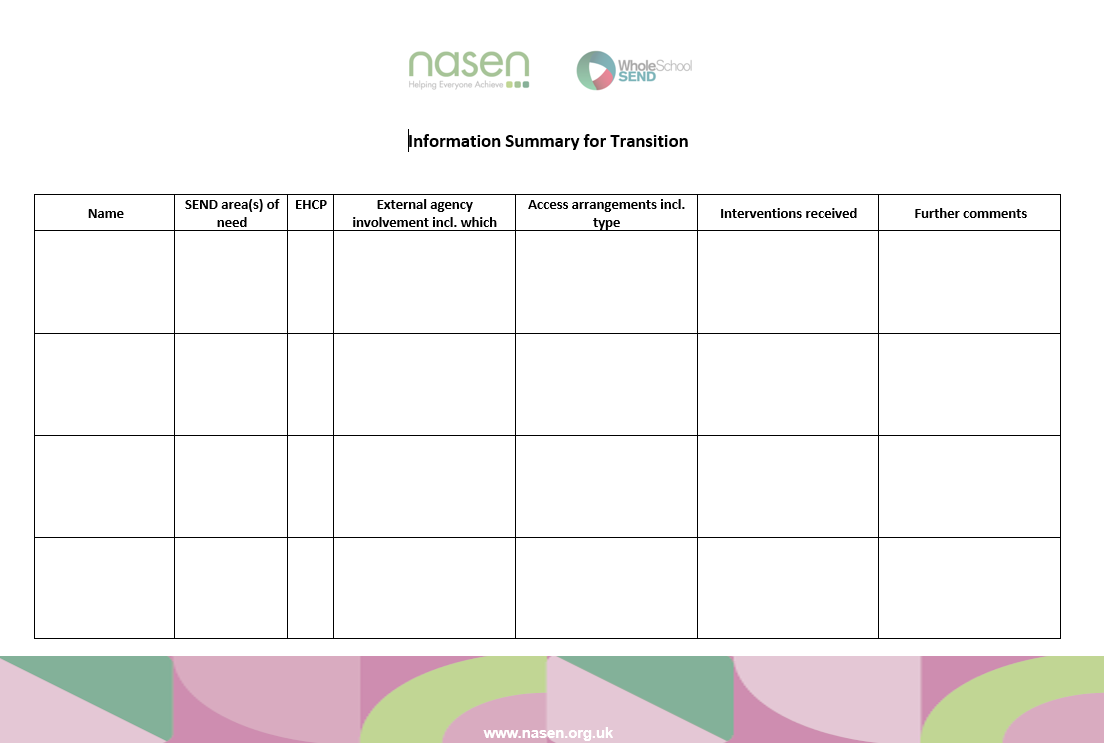 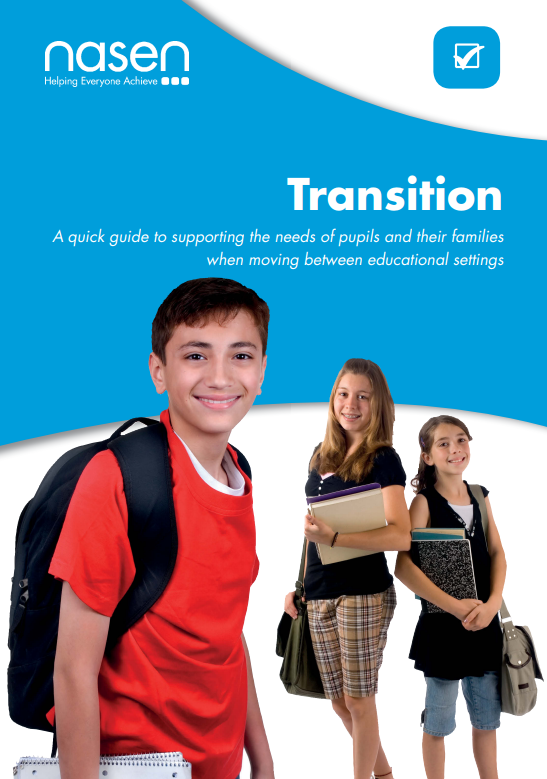 https://nasen.org.uk/resources?title=TRansition
https://nasen.org.uk/resources/transition
nasen.org.uk
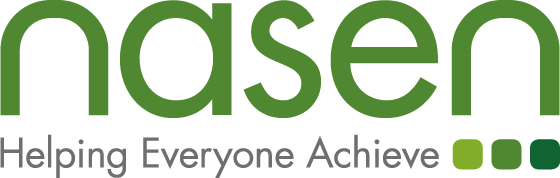 [Speaker Notes: https://nasen.org.uk/resources/transition 

https://nasen.org.uk/resources?title=TRansition]
Free resources: Transition
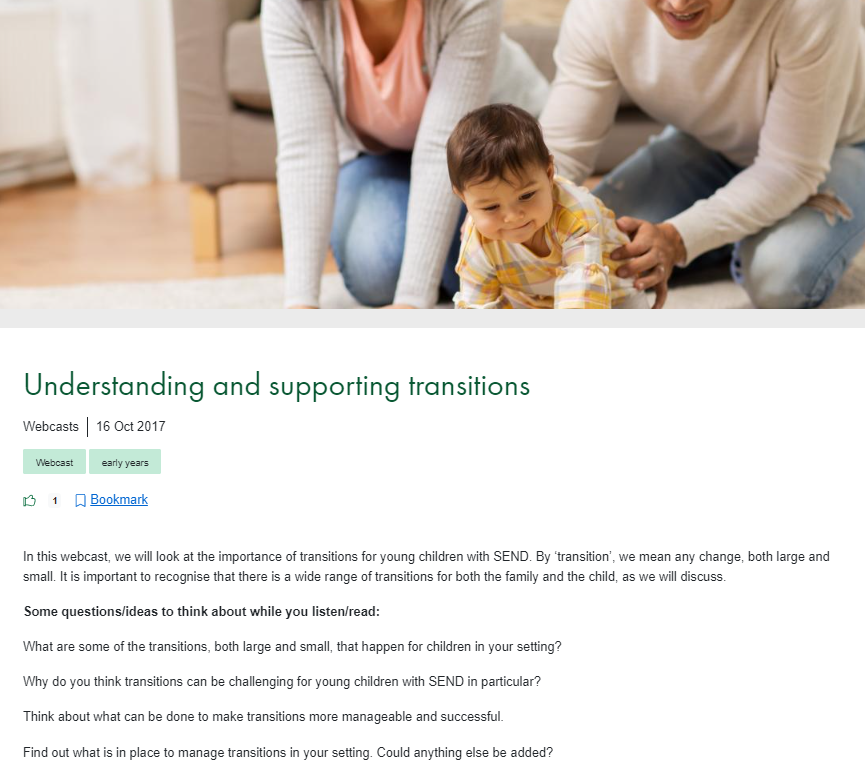 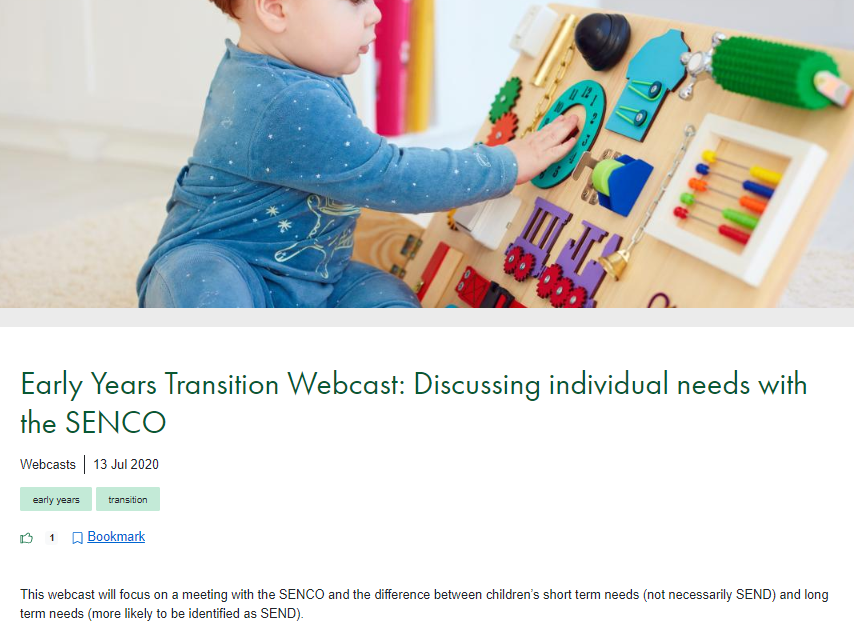 https://nasen.org.uk/resources/understanding-and-supporting-transitions
https://nasen.org.uk/resources/early-years-transition-webcast-discussing-individual-needs-senco
nasen.org.uk
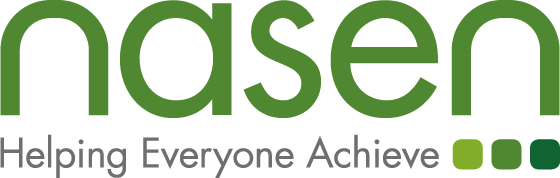 [Speaker Notes: https://nasen.org.uk/resources/understanding-and-supporting-transitions 

https://nasen.org.uk/resources/early-years-transition-webcast-discussing-individual-needs-senco]
Free resources: Transition
https://www.wholeschoolsend.org.uk/resources/webinar-supporting-successful-transitions-primary-secondary-school
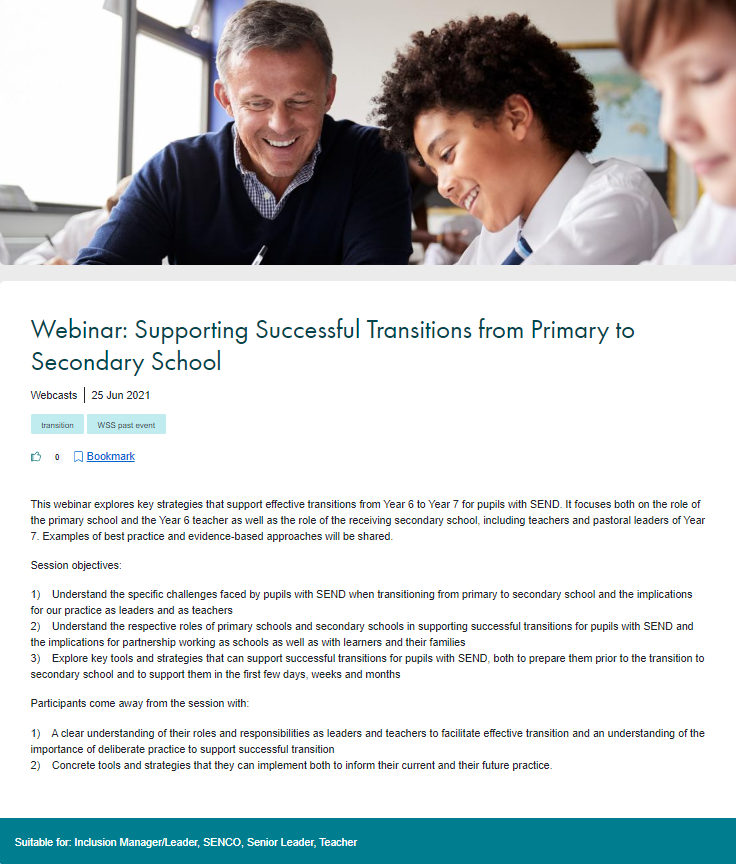 https://www.wholeschoolsend.org.uk/resources/webinar-securing-good-transitions
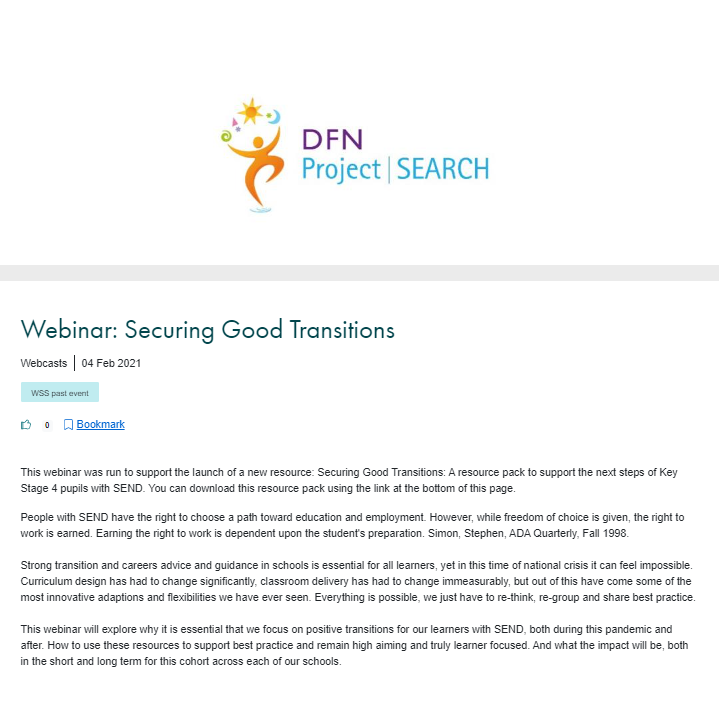 wholeschoolsend.org.uk
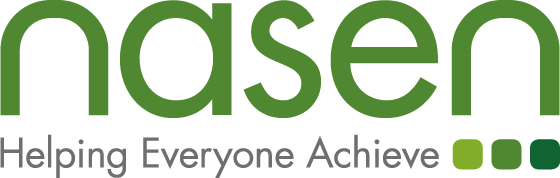 [Speaker Notes: https://www.wholeschoolsend.org.uk/resources/webinar-supporting-successful-transitions-primary-secondary-school 

https://www.wholeschoolsend.org.uk/resources/webinar-securing-good-transitions]
Free resources: Transition
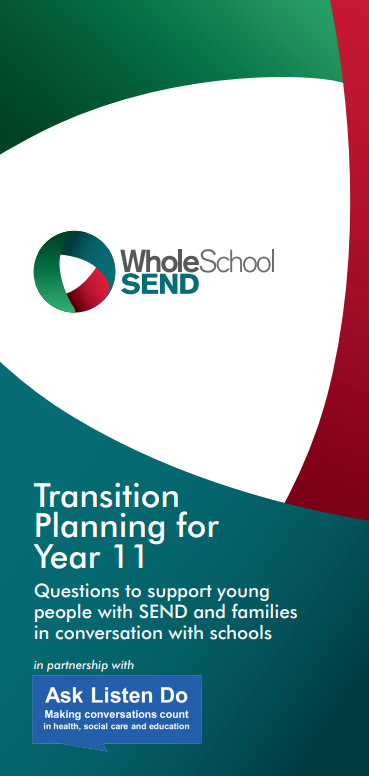 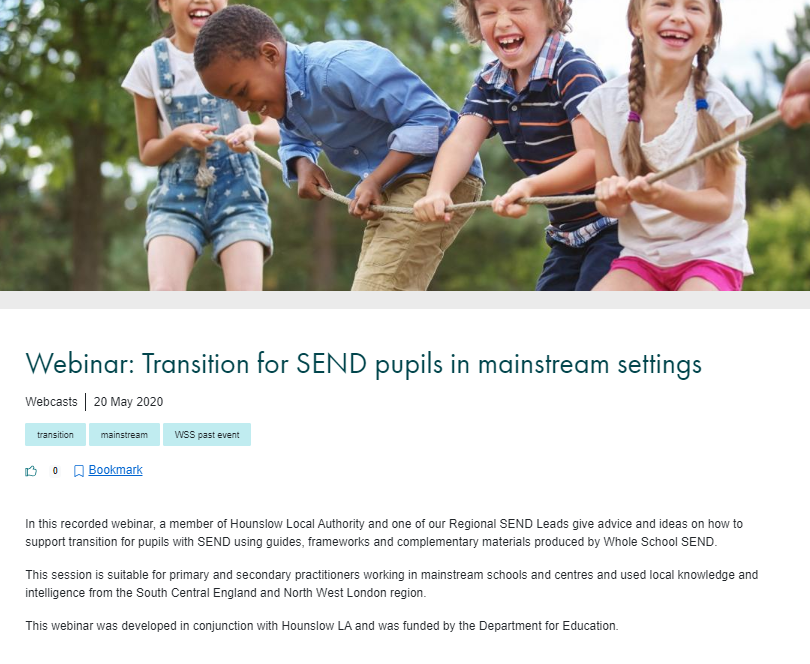 https://www.wholeschoolsend.org.uk/resources/ask-listen-do-transition-planning-year-11
https://www.wholeschoolsend.org.uk/resources/webinar-transition-send-pupils-mainstream-settings
wholeschoolsend.org.uk
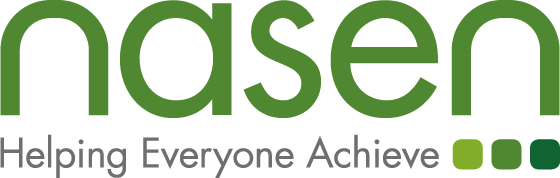 [Speaker Notes: https://www.wholeschoolsend.org.uk/resources/webinar-transition-send-pupils-mainstream-settings 

https://www.wholeschoolsend.org.uk/resources/ask-listen-do-transition-planning-year-11]
Free resources: SLCN
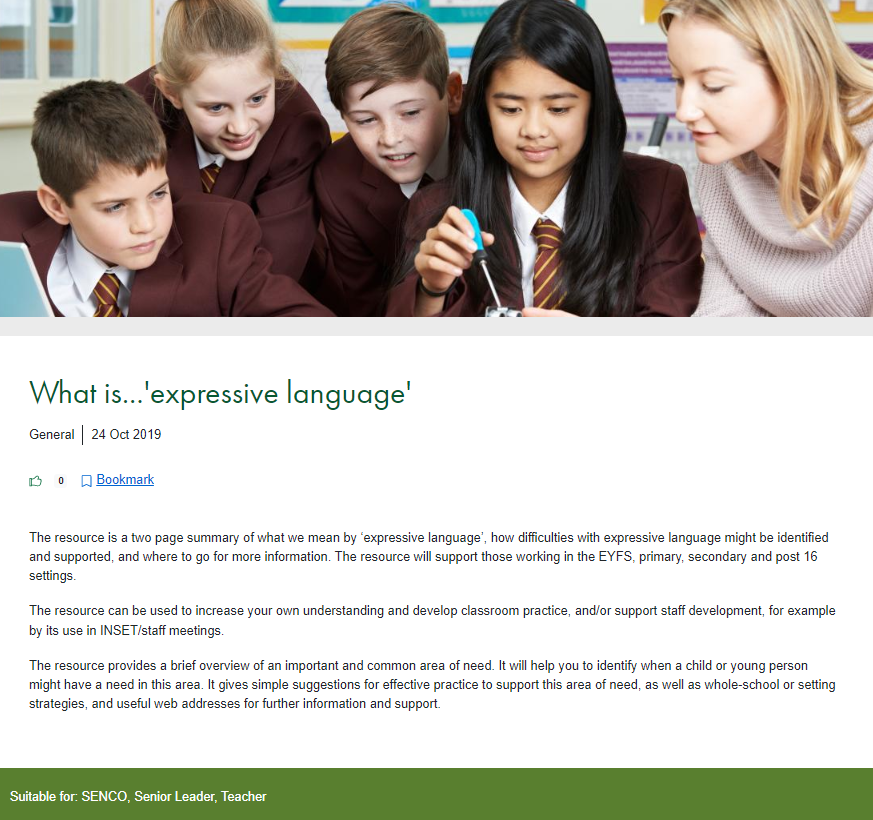 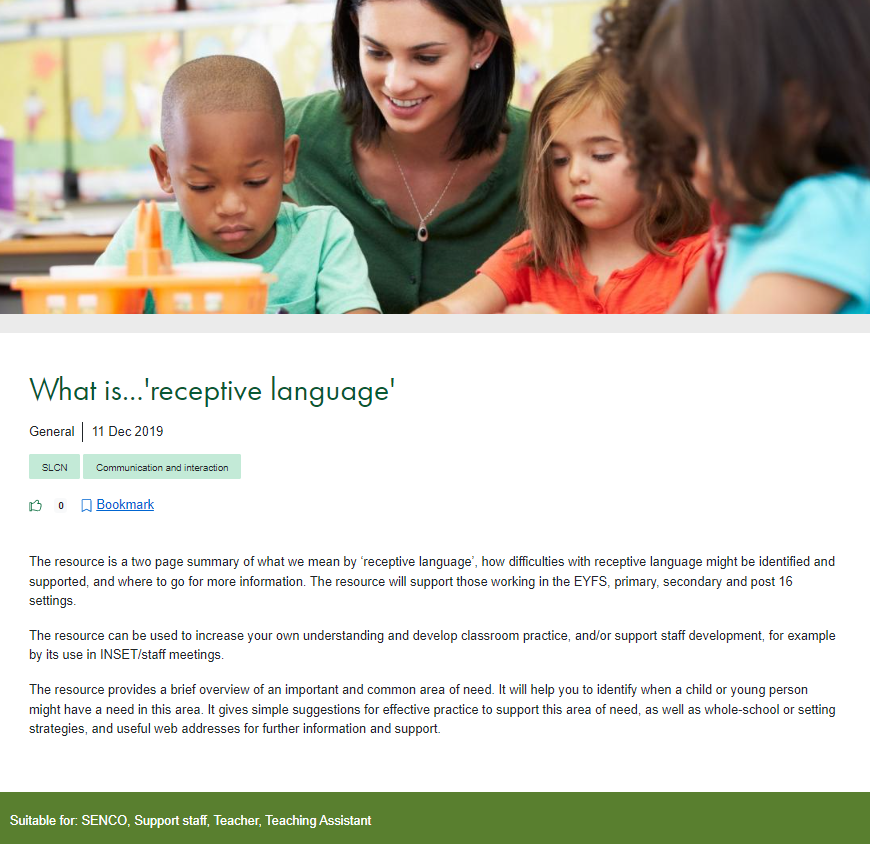 https://nasen.org.uk/resources/what-isexpressive-language
https://nasen.org.uk/resources/what-isreceptive-language
nasen.org.uk
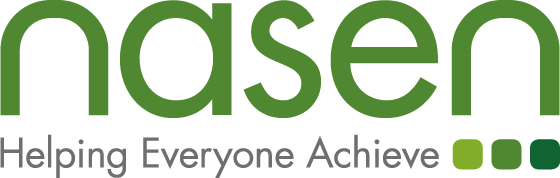 [Speaker Notes: https://nasen.org.uk/resources/what-isreceptive-language 

https://nasen.org.uk/resources/what-isexpressive-language]
Free resources: SLCN
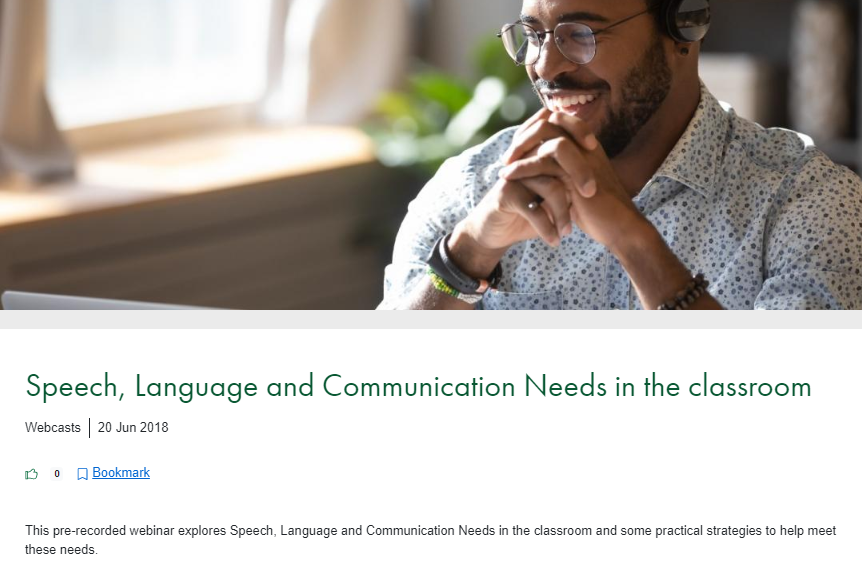 https://nasen.org.uk/resources/speech-language-and-communication-needs-classroom
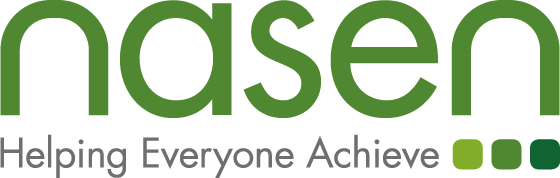 [Speaker Notes: https://nasen.org.uk/resources/speech-language-and-communication-needs-classroom]
Paid for resources: SLCN
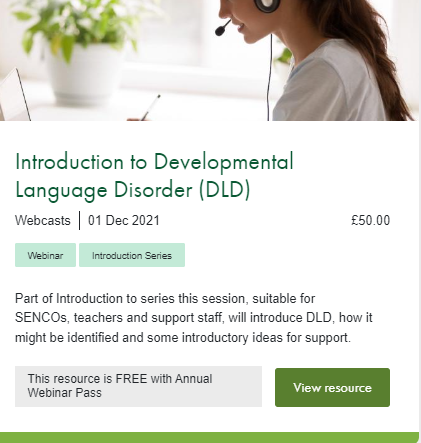 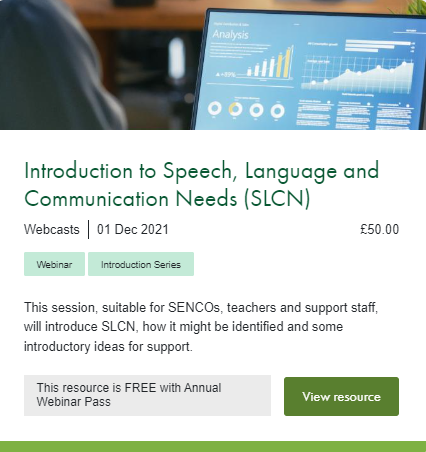 https://nasen.org.uk/resources?title=language
nasen.org.uk
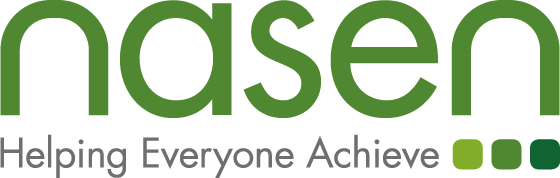 [Speaker Notes: https://nasen.org.uk/resources?title=language]
Paid for resources: SLCN (also included in SEND CPD on Demand)
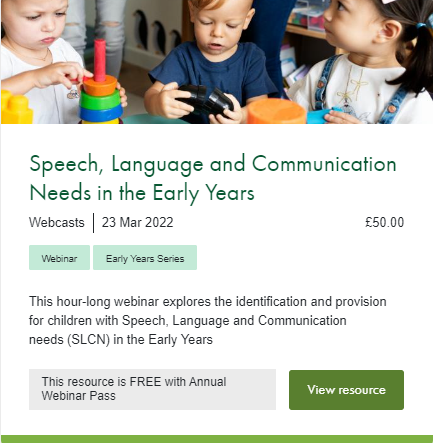 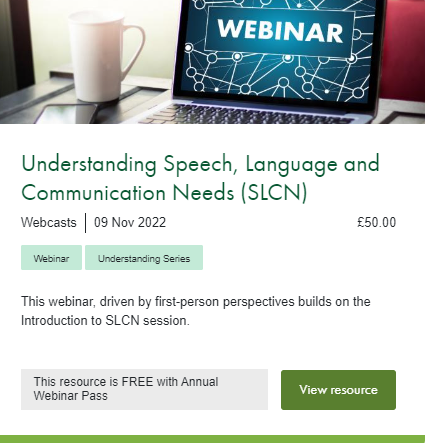 https://nasen.org.uk/resources?title=language
nasen.org.uk
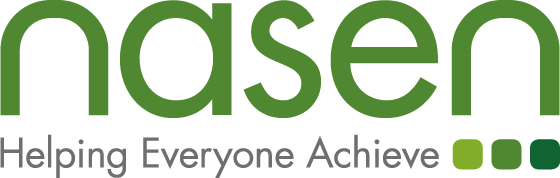 [Speaker Notes: https://nasen.org.uk/resources?title=language]
Free resources: SLCN
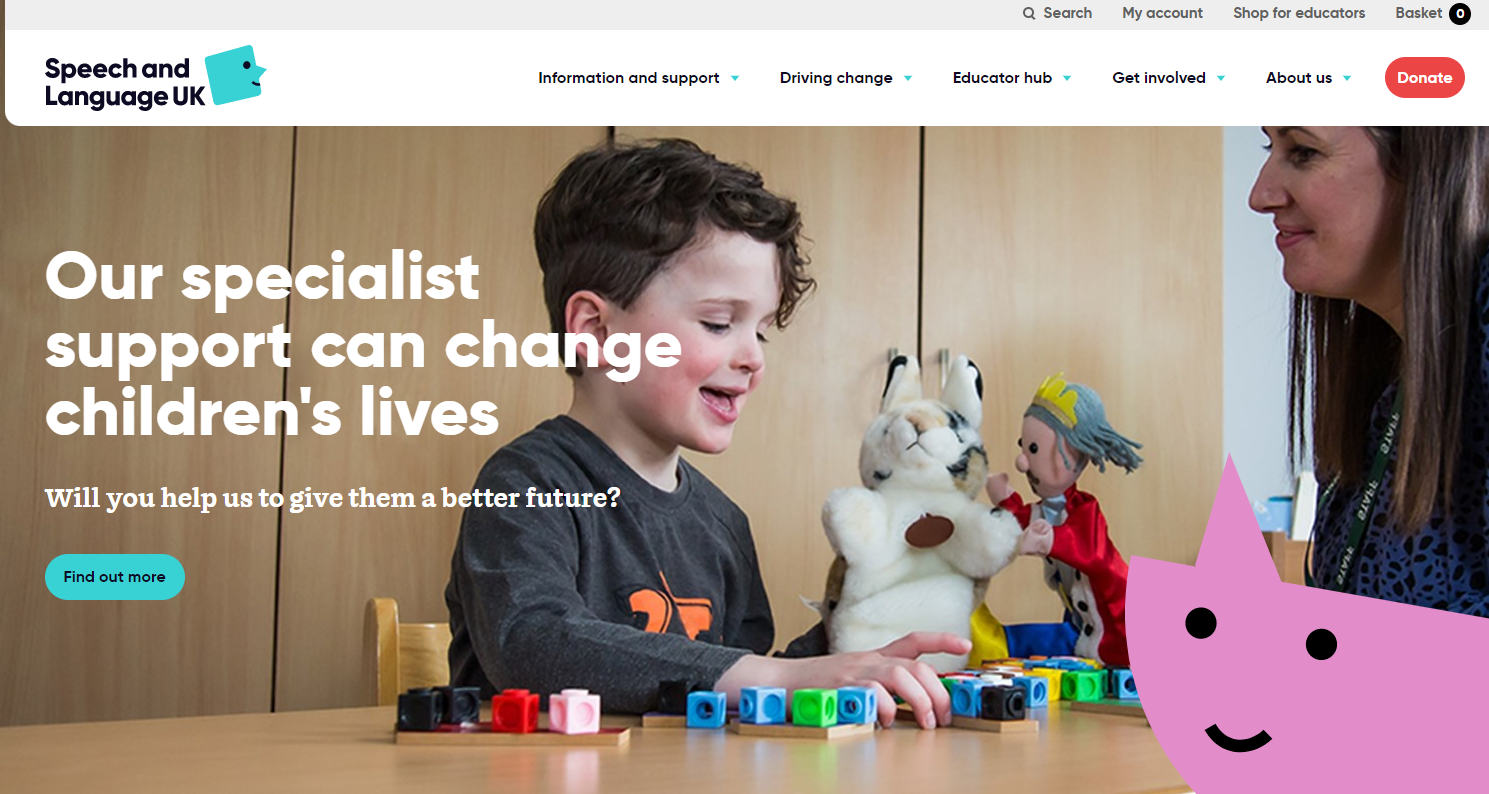 https://speechandlanguage.org.uk/
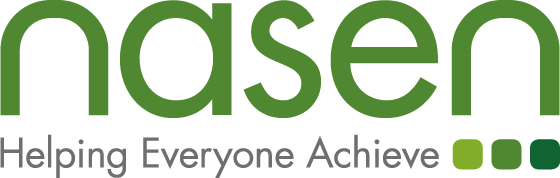 [Speaker Notes: https://speechandlanguage.org.uk/]
Our session today:
Welcome and introductions

News and updates

Sharing effective practice: Transition 

Spotlight theme: Speech, Language and Communication Needs

Breakout rooms: Your opportunity to talk to other SENCOs

Resources: Free and paid-for Transition and SLCN resources

What focus would you like for future meetings?
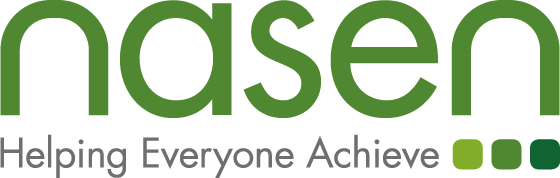 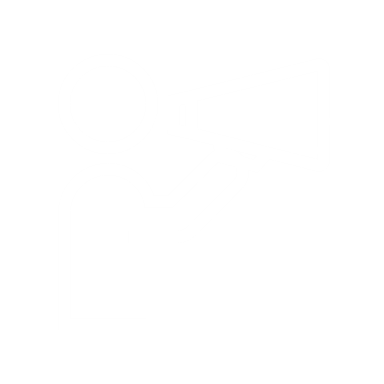 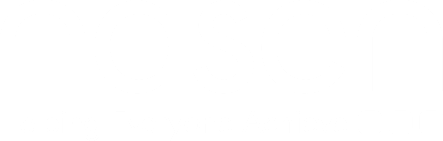 Thank you

Please complete the evaluation:
I will put the link in the chat
https://www.hounsloweducationpartnership.co.uk/survey/primary-subject-network-evaluation-3-2/
Stay in touch
www.nasen.org.uk

education@nasen.org.uk
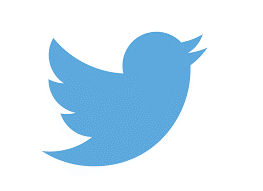 @nasen_org	

     nasen.org
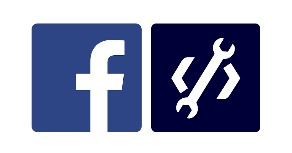 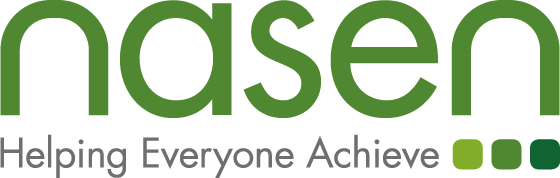 [Speaker Notes: https://www.hounsloweducationpartnership.co.uk/survey/primary-subject-network-evaluation-3-2/]